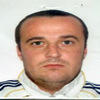 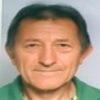 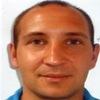 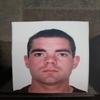 PRESIDENT
Mathieu MERRER
mathieumerrer@orange.fr
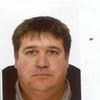 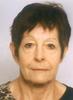 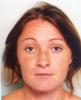 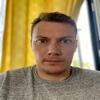 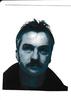 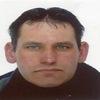 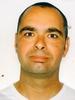 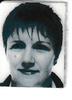 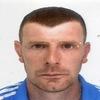 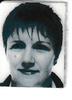 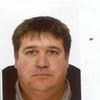 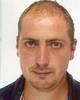 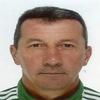 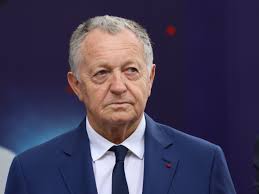 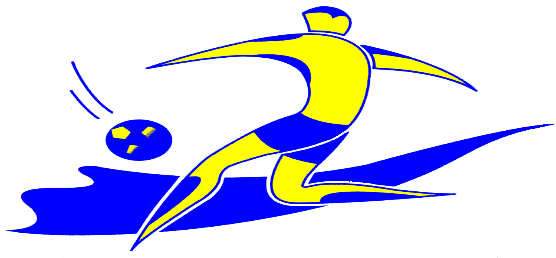 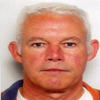 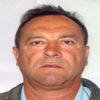 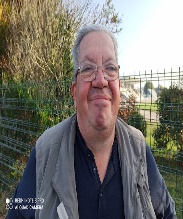 ORGANIGRAMMME BUREAU DONGES FC 2020/21